ОБЪЁМ БЮДЖЕТА Преградненского  сельского поселенияУрупского района карачаево-черкесской Республикина 2020 год, плановый период 2021 и 2022 гг. (корректировка от 30.06.2020 г.)
Общий объем доходов и расходов местного бюджета на 2020 год:
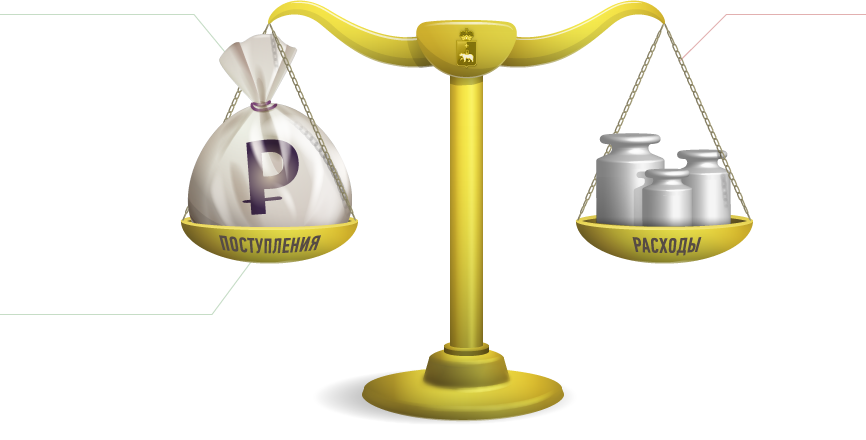 Доходы: 21 603 549,00 рублей; 
Расходы: 22 489 495,12 рублей ;
Дефицит бюджета: 885 946,12 рублей.




Изменения приняты в связи с недостаточностью плановых назначений, на оплату услуг информационной системы «Советник ПРОФ», проверка сменой документации по объекту «Ремонт асфальтобетонного покрытия и благоустройство придворовых территорий», приобретение детской игровой плщадки и урн, ремонт  здания администрации, изготовление сметной документации, ремонт памятника.
ФУНКЦИОНАЛЬНОЕ СТРОЕНИЕ РАСХОДОВ БЮДЖЕТА Преградненского  сельского поселенияУрупского района карачаево-черкесской Республикина 2020 год, плановый период 2021 и 2022 гг. (корректировка от 30.06.2020 г.)
На 2020 год запланированы расходы в сумме 22 489 495,12 рублей: